Организация сотрудничества учителей при парном освоении технологии формирующего оценивания
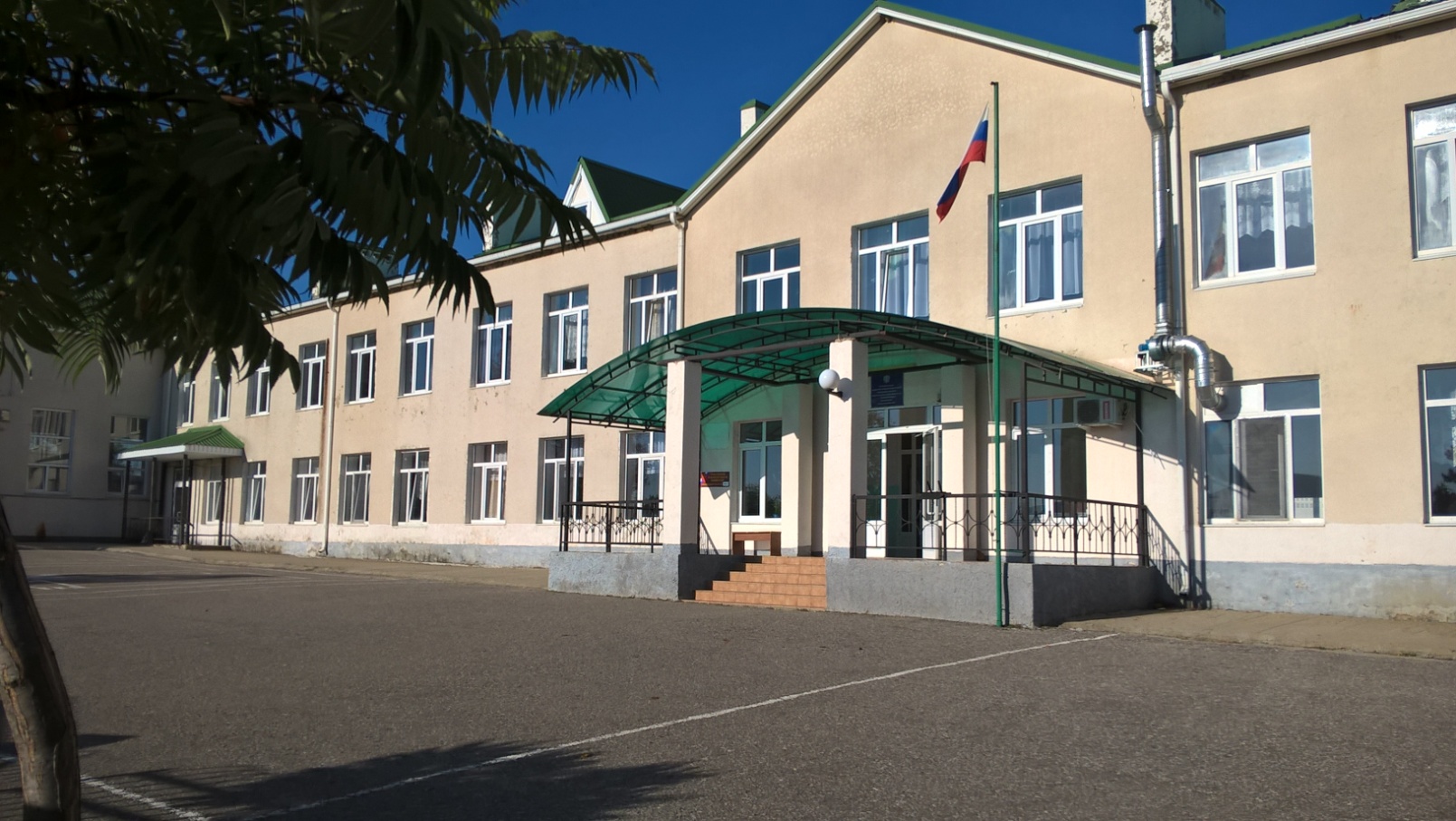 Горелова Екатерина Сергеевна
Зам. директора по УВР 
МБОУ ООШ № 5 
г. Горячий Ключ
Выступление по обобщению опыта реализации технологии формирующего оценивания в современной школе
[Speaker Notes: Добрый день, уважаемые коллеги, меня зовут Горелова Екатерина Сергеевна, я заместитель директора по УВР основной общеобразовательной школы № 5 города Горячий Ключ.]
Мы расскажем:
Как повысить эффективность внедрения новых методических знаний педагогических работников?
         
Направление работы:  
    формирующее оценивание

Решение: 
    практико-ориентированное сотрудничество учителей
[Speaker Notes: Я расскажу сегодня о нашем опыте внедрения технологии формирующего оценивания в процесс обучения. Наша сельская школа небольшая, в ней обучается чуть больше 100 человек, работают у нас всего 11 учителей, включая директора. Наша школа в 2022 году вошла в проект 500+.  В рамках участия в этом проекте мы столкнулись с риском недостаточной предметной и методической компетенции учителей. В  работе по данному риску мы столкнулись с проблемной ситуацией.  По итогам диагностики, большинство учителей считали, что они вполне компетентны, но реальная картина не соответствовала их мнению и данные говорили об обратном, хотя на момент диагностики все учителя прошли курсы повышения квалификации. Однако,   новые знания, полученные на курсах, не улучшали качество преподавания. Мы выделили две основные причины такой ситуации: во-первых, не все обобщенные знания, полученные на курсах, можно применить в условиях сельской школы; во-вторых, теоретические знания, полученные на курсах,  не переходят в практику педагога в большинстве случаев. В результате  чтобы повысить эффективность внедрения новых методических знаний педагогических работников, необходимо организовать практико-ориентированное сотрудничество учителей. Темой, объединяющей всю методическую работу, стала тема методического марафона ФИС ОКО «Формирующее оценивание» В словосочетании «формирующее оценивание» учителя обычно реагируют на слово «оценивание», хотя более важным было бы переключить внимание на слово «формирующее». Что должно формировать оценивание? Прежде всего объективное видение пробелов, недоработок в процессе обучения, давать четкое представление, какой путь пройти, чтобы пробелы устранить. И как награда для ребенка в конце пути – улучшение результатов труда.]
Программа наставничества:
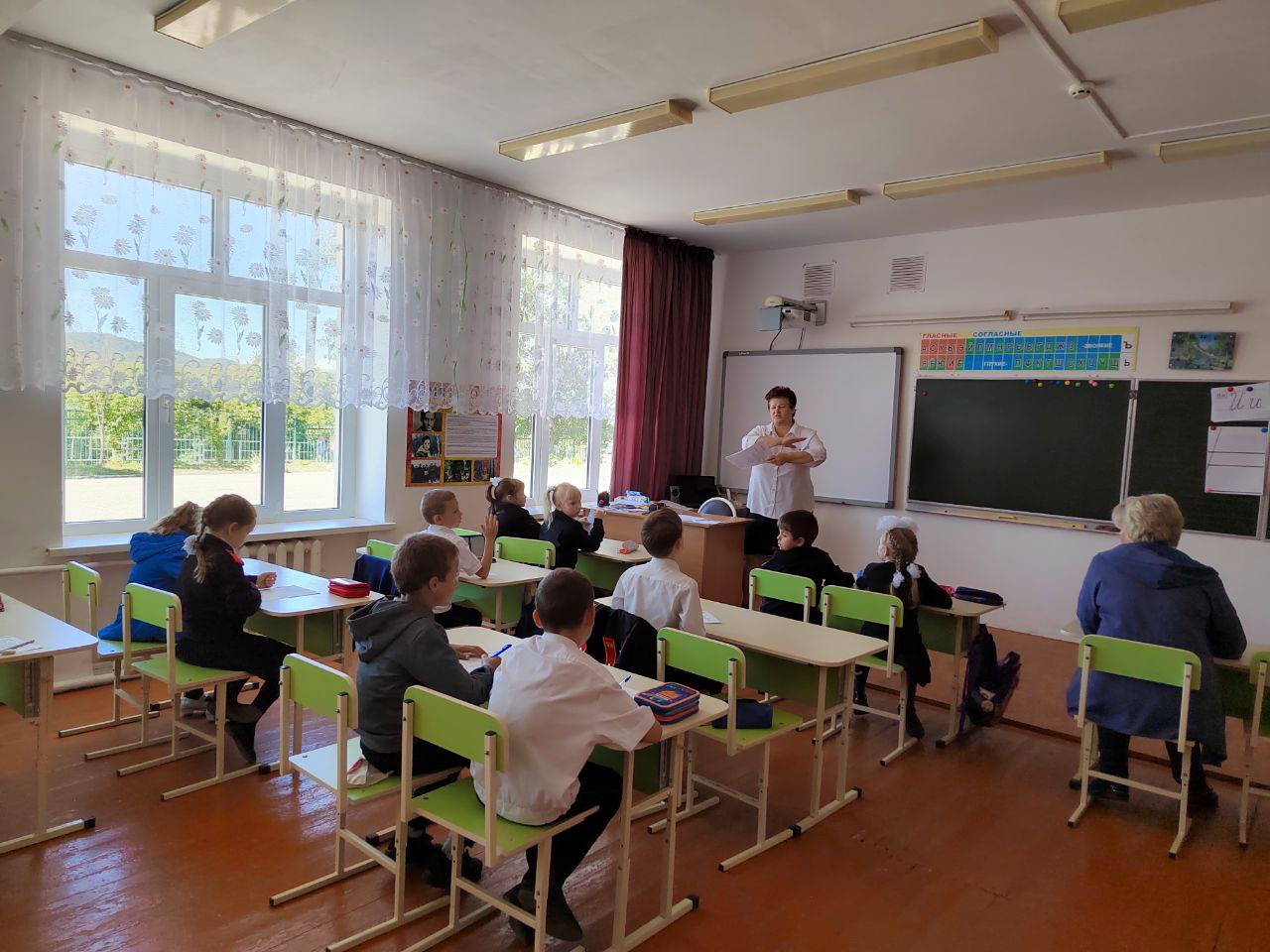 [Speaker Notes: В нашей школе была  разработана краткосрочная программа наставничества. Она реализована в 2022 году полностью, после реализации и анализа мы  доработали программу. Наставничество мы понимаем не как передачу опыта от заслуженного  начинающему, от старшего младшему  или от сильного слабому, а как взаимополезное сотрудничество, где каждый участник  может делиться своим опытом, предлагать свои идеи для реализации программы, независимо от каких-либо условий. Основная идея заключалась в том, чтобы применить принципы всем известного системно-деятельностного подхода на уровне педагогического коллектива. Учителя объединились в пары, сформулировали тему самообразования и работали по алгоритму нашей программы. Важно, чтобы для всех участников работы была одна объединяющая идея.]
Как проходила реализация программы в 2022 году
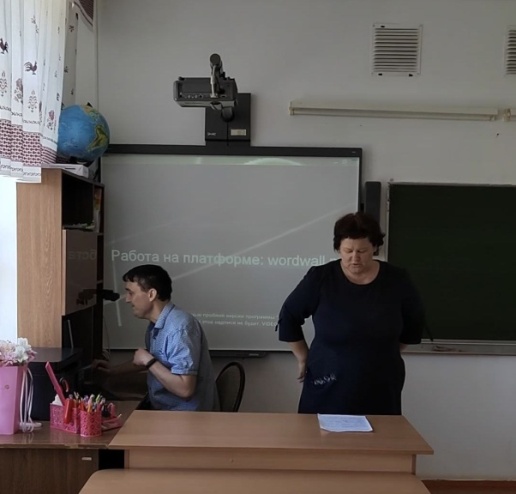 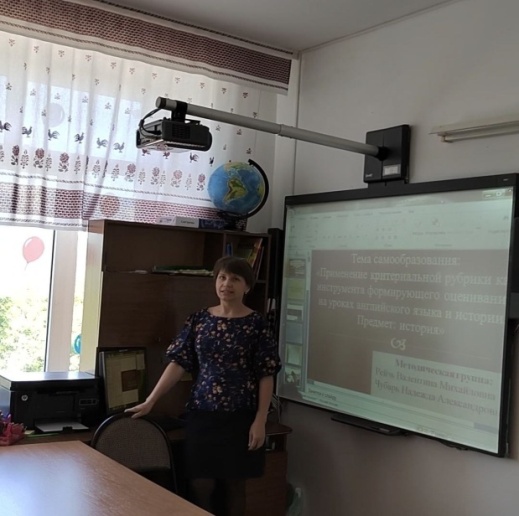 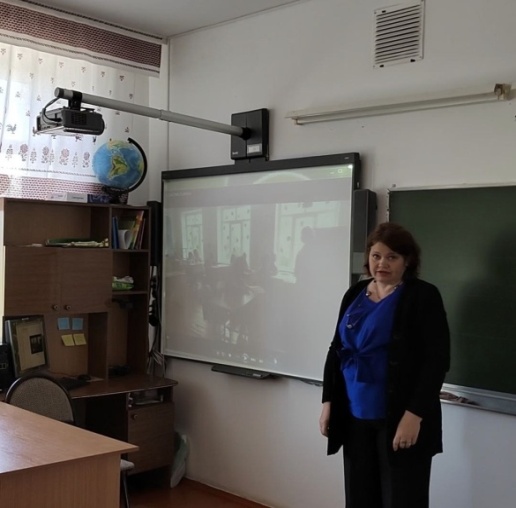 [Speaker Notes: Чтобы программа была эффективно реализована,  необходимо организовать работу таким образом, чтобы в ней участвовали абсолютно все учителя школы. В каждом коллективе можно найти от 20 до 30% активных деятельных учителей, которые поведут за собой остальных. 100% охват коллектива даст в результате не только объективный анализ реализации программы. Это  поднимет пассивных учителей, которым придется принять общие условия. Весь коллектив нашей школы изучал материалы методического марафона по формирующему оцениванию, после чего в парах шла работа над введением инструментов формирующего оценивания в образовательный процесс. Конечно, далеко не все инструменты, которые  предлагает формирующее оценивание, мы сразу взяли в работу. У нас получилось поработать над внедрением карты понятий, критериальной рубрикой, планом достижений и дневником динамики знаний обучающихся.   Учителя работали в парах над разными темами самообразования, но все пришли к выводу, что только регулярное использование инструмента оценивания приносит результат и чем дольше занимаемся каким-либо инструментом формирующего оценивания, тем меньше времени на уроке и на подготовку к уроку он начинает занимать.]
Алгоритм работы по программе наставничества
[Speaker Notes: После полной реализации программы мы доработали ее и сейчас алгоритм работы выглядит следующим образом. На слайде вы видите модель плана работы по программе наставничества. В ней несколько этапов. Это знакомство коллектива с программой наставничества, изучение методических материалов, на основе которых будет реализована программа, далее практический блок с работой в парах и аналитический блок. В конце возможен этап трансляции опыта, у нас он был проведен как семинар для сельских школ – участниц проекта 500+. В нашей модели плана предусмотрено примерное время реализации и кратко прописаня действия участников-учителей и куратора.]
Анализ результатов работы. Результаты реализации программы
[Speaker Notes: Сегодня мы можем говорить о том, что ожидаемые результаты реализации программы в целом оправдались.
Методическая деятельность школы переориентирована на практические мероприятия на 80%.
В процесс обучения введены новые методические инструменты, которые в будущем могут повлиять на улучшение качества образования, повысилась эффективность урока.
Учителя на практике повысили уровень своих компетенций, на практике отработали темы самообразования.
Взаимодействие учителей приблизилось к принципам системно-деятельностного подхода, появилась системность в решении образовательных задач.
В коллективе повысилась мотивация на взаимодействие, восполнился недостаток  коммуникативных компетенций.
Чтобы сохранить положительную динамику, необходимо закреплять наработки, изучать не использованные инструменты формирующего оценивания.]
Анализ результатов работы. Результаты реализации программы
11 учителей (100%) отработали тему самообразования, связанную с формирующим оцениванием на практике, повысив свои компетенции
В 9 классах школы (100%) опробованы на практике инструменты формирующего оценивания
80 % методических мероприятий в школе практико-ориентированы
[Speaker Notes: На двух следующих слайдах показана статистика позитивных изменений в школе. Мы отметили увеличение взаимопосещений уроков, работу всего коллектива над темами самообразования, увеличение доли практики в методическом процессе, рост доли использования элементов формирующего оценивания на уроках.]
Анализ результатов работы. Результаты реализации программы 2022-2023 учебный год
[Speaker Notes: В таблице на этом слайде вы видите некоторые показатели результативности методической работы учителя, которые у нас выросли в процессе реализации программы. На уровне школы нас особенно радует тот факт, что 100% учителей приняли участие в работе семинара и дали открытие уроки. Среди уроков были уроки с элементами формирующего оценивания и интегрированные уроки в парах.]
Кому может быть полезен наш опыт?
[Speaker Notes: Программа, которую мы представили, может быть реализована в небольших сельских школах, в том числе в школах с низкими образовательными результатами. Программа подходит для работы над риском «недостаточная предметная и методическая компетентность педагогических работников» в рамках работы по проекту «500+».]
Спасибо за внимание! 

МБОУ ООШ № 5 МО г. Горячий Ключ
http://school5.gor.kubannet.ru
school5@gor.kubannet.ru